Passé Composé
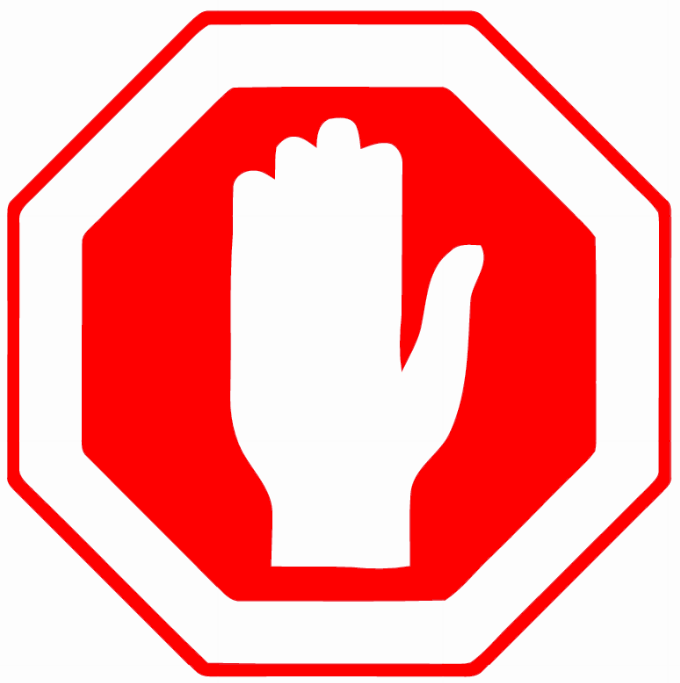 STOP verbs:  
Indicate completed events or one-time actions.  
Ex:  He ate a hamburger.  = Il a mangé un hamburger
       They arrived at school.  = Ils sont arrivés à l’école
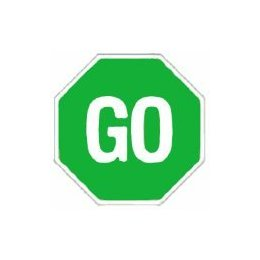 Ou Imparfait?
GO verbs:
Indicate ongoing (over a period of time) actions, or descriptive statements that happened in the past.
 Ex: 
He was hungry all day long. Il avait faim toute la journée.
They wanted to eat.  Ils voulaient manger.
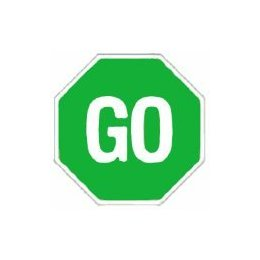 Passé Composé
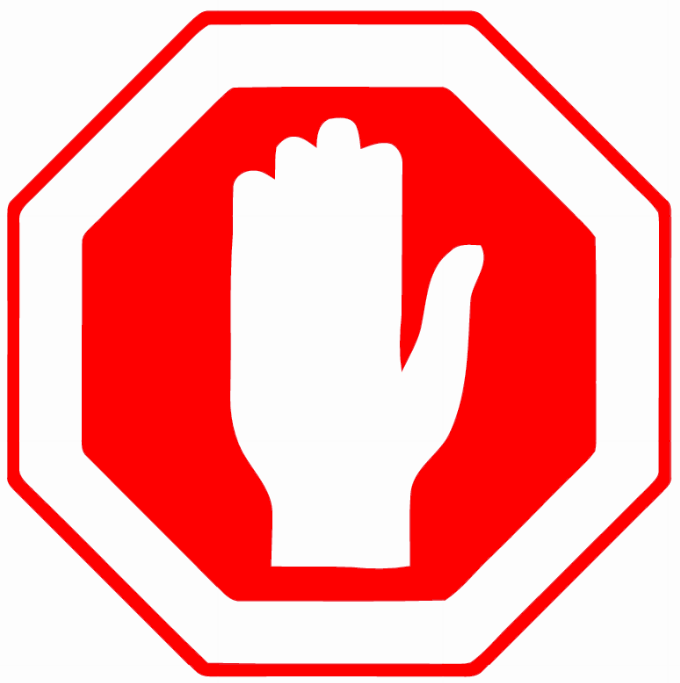 Ou Imparfait?
C'___________( a été /était) samedi soir.  José, Yaqui, et Erin _____________ (sont arrivés à la danse, arrivaient) à la Danse de Homecoming.  Sauf, il y ________ (avait/a eu) un problème.  José avait invité les deux filles à la danse avec lui. José ____________(a vu/voyait) les deux filles, et il ___________________ (n'a pas su/ne savait pas) quoi faire.  Yaqui ___________(a voulu/voulait) se battre pour pouvoir danser avec José, mais Erin ____________ (n'a pas voulu/ne voulait pas) se battre.
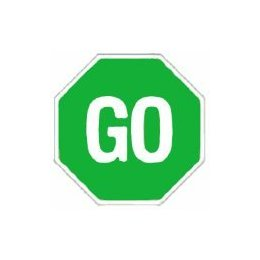 Passé Composé
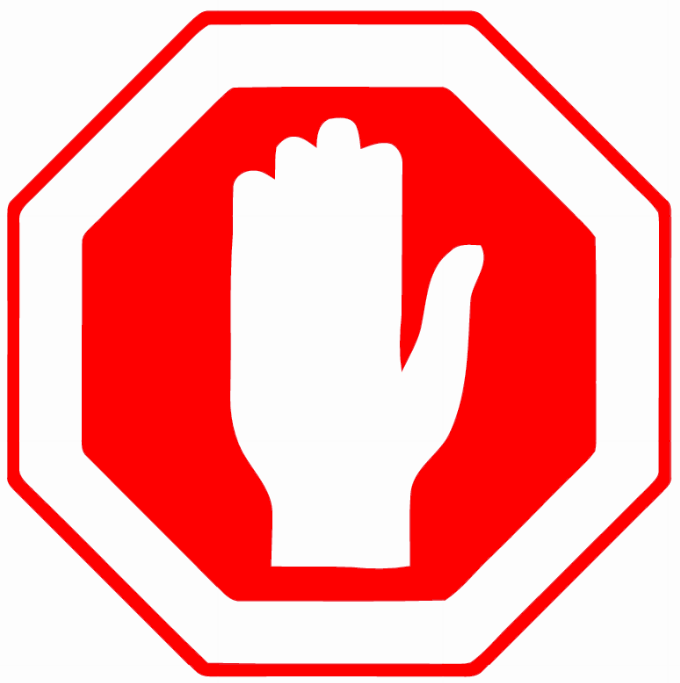 Ou Imparfait?
Yaqui ____________________ (s'est conduite /se conduisiait) très mal. Erin ____________________  (a porté/portait) des très jolis colliers, et Yaqui ____________________ (a crié/criait), "Donne-les-moi! Je les veux!!"  Elle ____________ (a saisi/saisissait) les colliers d'Erin, et les colliers _______________(ont cassé/cassaient) en plusieurs morceaux.   José  _______________(a dit/disait) "Ne m'ennuie pas avec cette histoire!"  Et les deux filles l' ________________ (ont frappé/frappaient).  Pauvre José!!